My personal description
I'm Yago Méndez Domínguez.
I’m 13 years old.

I have got a little brother. 
He is 10 years old and his name is Diego.
My hair is short  and  brown, my eyes are brown, too and i'm tall.
I like the music
video games
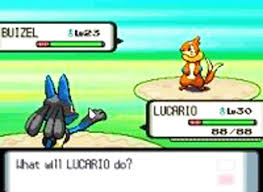 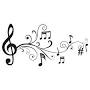 and playing with my friends.
football
My favourite subject is  music.
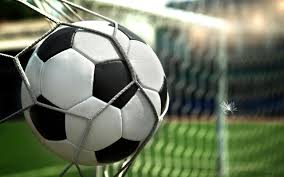